Қ.Бекқожин атындағы №12 жалпы білім беру мектебі
 
Саматова Кусни Мухамедмансуровна
Мұғалім
16 жыл
Жоғары
Дене шынықтыру
Қазақтың ұлттық ойындары
5 сынып
Қазақтың ұлттық ойындары
5.2.3.3.Қолайлы оқу-үйрену ортасын қалыптастыру бойынша біріккен әрі тиімді жұмыс дағдыларын талқылау және көрсете білу.
Мақсатты:
Барлық оқушылар орындай алады:
Асық ойынының маңыздылығын жан-жақты қарастыра біледі.
Асық ойынының ережелерін біледі.
Іс жүзінде өздері жасап көреді.
Көпшілік орындайды:
Асық ойындарының әдістерін біледі.Олардың түрлерін, ерекшеліктерін біледі.Топта жұмыс жасай алады.
Кейбірі орындай алады: 
Асықтың түрлері туралы біледі.
Топта еркін араласуды үйренеді.
Асықтың түрлерін біледі
Тілдік мақсат:
Асық – альчик - аnkle 
Шеңбер-круг-cirle
Ойын-игра-play
Рухани құндылықтар. 
Кезінде қазақтың қаһарман батыры Бауыржан Момышұлы  «Асық-үлкен халықтық тәрбие.Ұлттымыздың дәстүрі мен мәдениетінің бастауы»-деп баға бергендей оқушыларды ұлттық ойын арқылы ұлтжандыққа, ұжымшылдыққа, бірлікке, ынтымақтастыққа тәрбиелеу. «Ел болашағы – дені сау ұрпақ» - деп елбасы  Н.Ә.Назарбаев айтқандай, денсаулығы мықты жас ұрпақ тәрбиелеу.
Диалог:
-Ұлттық ойындарға қандай ойын түрлері жатады?
-Неліктен ұлттық ойындар деп аталады?
-Қазіргі уақытта ұлттық ойындарымыздың қайсысы сирек қолданылады?
-Себебі неде деп ойлайсыздар?
Сабақтың басы:
Белсенді оқу әдістері:
Ұлттық ойындар тарихы.
Қазақ халқы-материалдық мұраларға қоса мәдени қазыналарға да аса бай халықтардың бірі.Сондай қомақты дүниелердің қатарына ұлт ойындары жатады. Ойын тек жас адамның дене күш-қуатын молайтып,оны шапшаңдыққа,дәлдікке т.б.ғана тәрбиелеп қоймай,оның ақыл-ойының толысуына,есейіп өсуіне пайдасын тигізеді.
Оқушыларға шеңбер құрып,  «Жүректен-жүрекке»тренингін орындауды ұсынады. Оқушыларды  асықтың алшы және тәйкі тұрған суреттері арқылы екі топқа бөлу.
Сабақтын ортасы :
Сергіту сәті: 
а)«Жалғасын тап» ойыны
1.Ойлай берсең дана боласың,
............ойнай берсең бала боласың.
 2.Ойна,бірақ жұмысты да.........ойла.
3.Ойнап сөйлесең де,.........ойлап сөйле.
4.Көп оқыған озар,.......көп ойнаған тозар.
5.Ойнаса да
ойындағысын.......айтады.
6.Ойна,күл........оқы да біл.
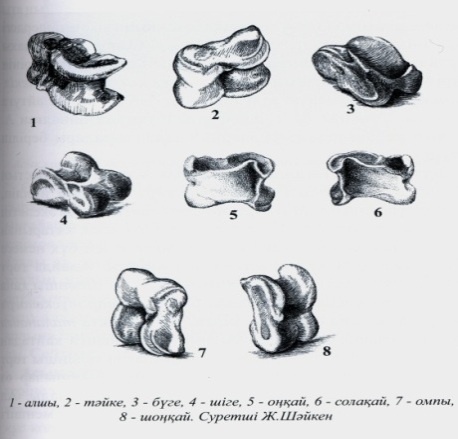 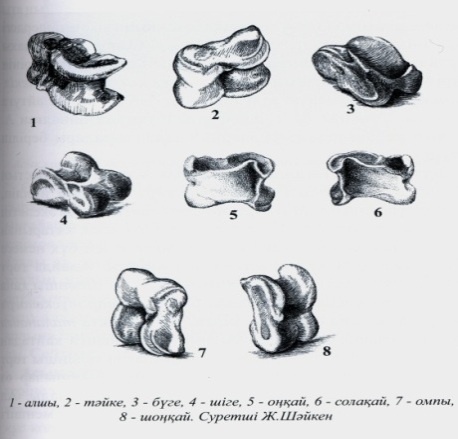 Саралау әдісі:
Оқушыларды физикалық мүмкіндіктеріне  қарай үш топқа бөлеміз:
 А тобы: біледі,  және аздап жазады. Топпен бірге ізденеді.
Б тобы:  біледі,түсінеді,берген жүктемені барынша орындайды.Тереңірек ойлайды.
 С тобы: біледі-түсінеді,берілген тапсырманы толығымен орындайды.Толық мәлімет алады.
Дискриптор:
:
Бағалау:
1. Бір- біріне кезектесіп ой бөліседі.Топпен бірге ізденеді.
2.Бір-бірімен кезектесіп орындайды.Білгенін талдайды.
  3.Тапсырманы толық жазып шығады.Жан-жақты,терең қорғайды.
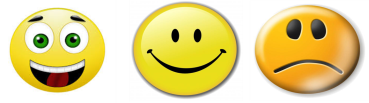 Саралау:
«Бес тас»ойыны 
А тобы: ойын туралы ұғынады. Көрсеткен ойынды аздап жасайды.  
Б тобы: ойын шарттарын түсінеді.Үйренгенін барынша ойнауға ынталанады.
 С тобы: ойынның барлық  әдістерін біледі.Берілген жаттығуды толығымен орындайды.
Асық атаулары:
●Құлжа-арқардың аталығының асығы.
●Сақа-арқардың асығы
●Жабайт-еліктің асығы
●Асық-қой мен ешкінің асығы
●Шүкімайт-қозы мен лақтың асығы.
Дискриптор:
1.Бір-біріне көмектеседі.Ойынға еркін араласады.
2.Үйренгендерін орындайды.Топ мүшелеріне көмектеседі.
3. Білгендерін көрсетеді.Тобына көмектеседі.
Бағалау:
Үш шапалақ
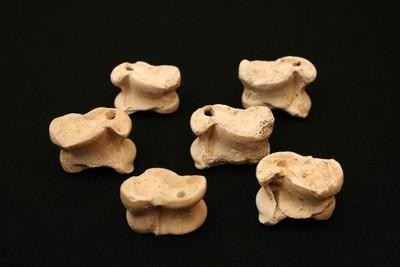 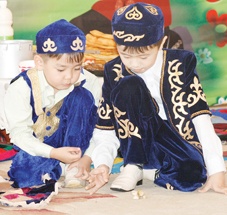 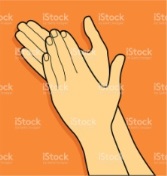 Саралау:
Бағалау:
Дескриптор:
«Екі жұлдыз бір тілек»
б)«Омпы»ойыны
А тобы :Ойынның ережесін біледі.Ойнауға ынталанады. 
 Б тобы : Ойнау тәсілін біледі.Мүмкіндігінше ұпай жинауға тырысады.
 С тобы :Үйреткен тәсілді толығымен жасайды.Шебер ойнайды.
1.  Бір- бірімен кезектесіп ату. Нысананы көздеуге ұмтылу.
2.Нысананы көздей білу. Нысанаға дөп тигізу.
3.Көздеген нысананы ату, тобына ұпай жинау.
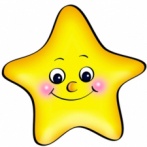 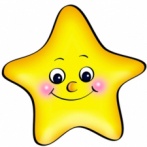 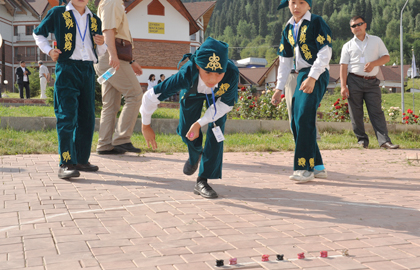 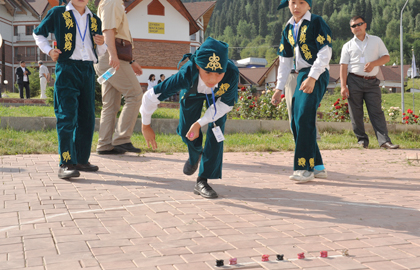 Постер қорғау:
2-топ:
Асық ойынының оқушыларға тигізер пайдасы мен зияны?
1-топ:
Компьютер ойынының оқушыларға тигізер пайдасы мен зияны?
Бағалау:
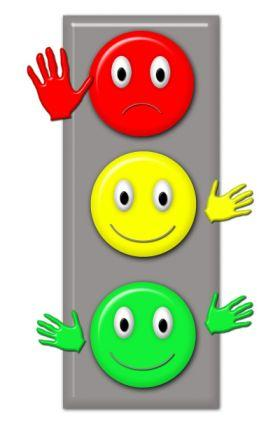 мүлдем түсінбедім
кейбір жерлерін түсінбедім
өте жақсы түсіндім
Дискриптор:
Саралау:
Кері байланыс:
 «Кезбе тілші» әдісі арқылы оқушылардан сұқбат алу.
-Бүгінгі сабақтағы  көңіл – күйіңіз қандай?
-Жаңа қандай мәліметтер алдыңыз? 
-Келесі сабақтан не күтесіз?
(А)- Асық ойыны туралы мәліметті толық меңгереді; 
(В) - Асық ойынының түрлерін біледі; 
(С)-Көргенін есте сақтайды;
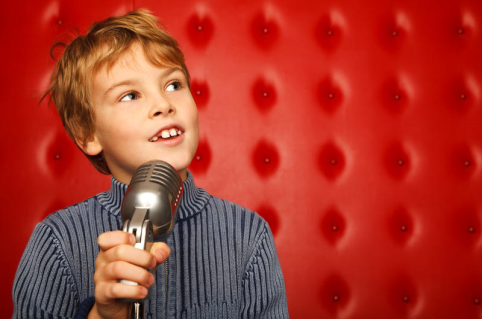